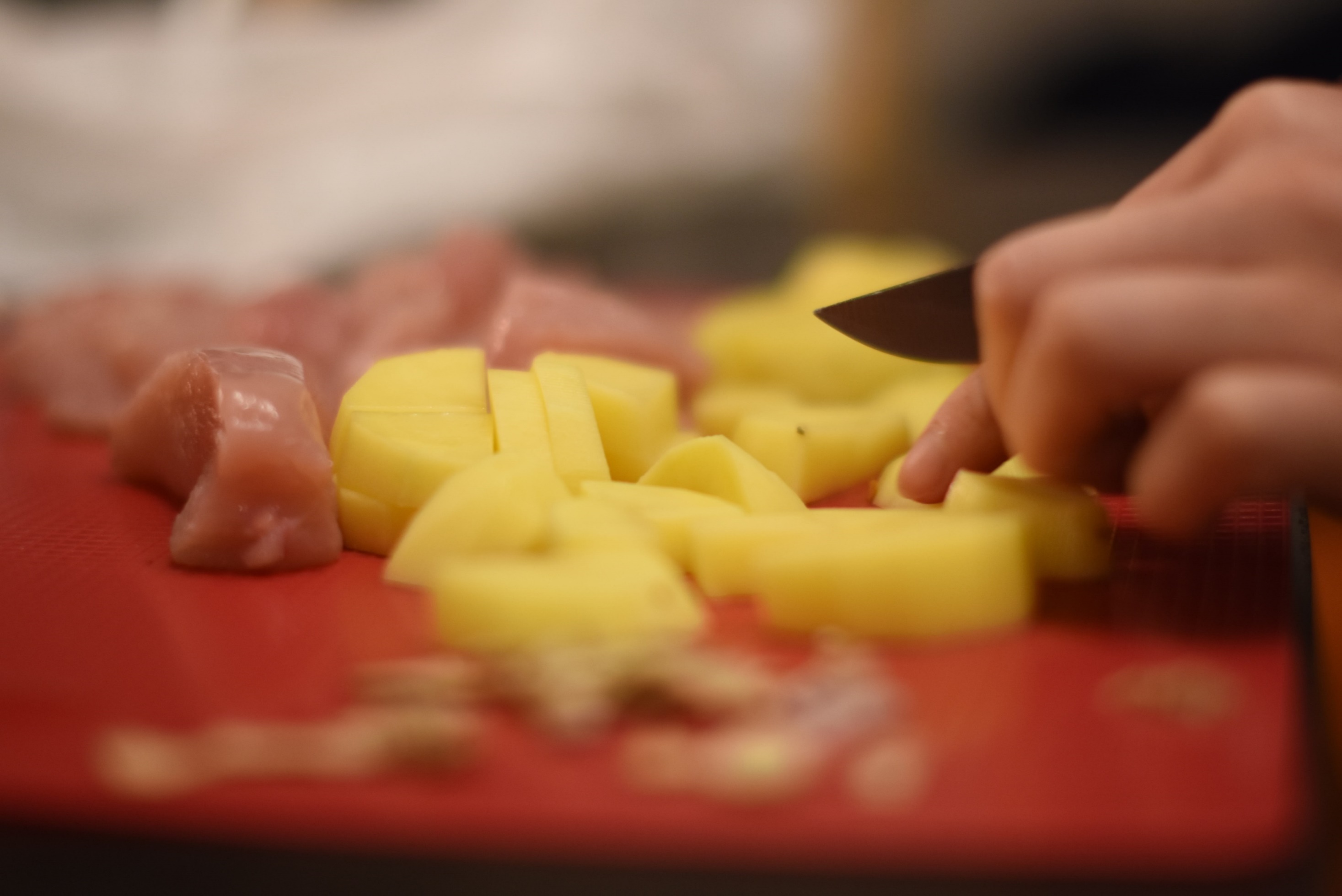 Interdisziplinäre ProjektarbeitKochprojekt
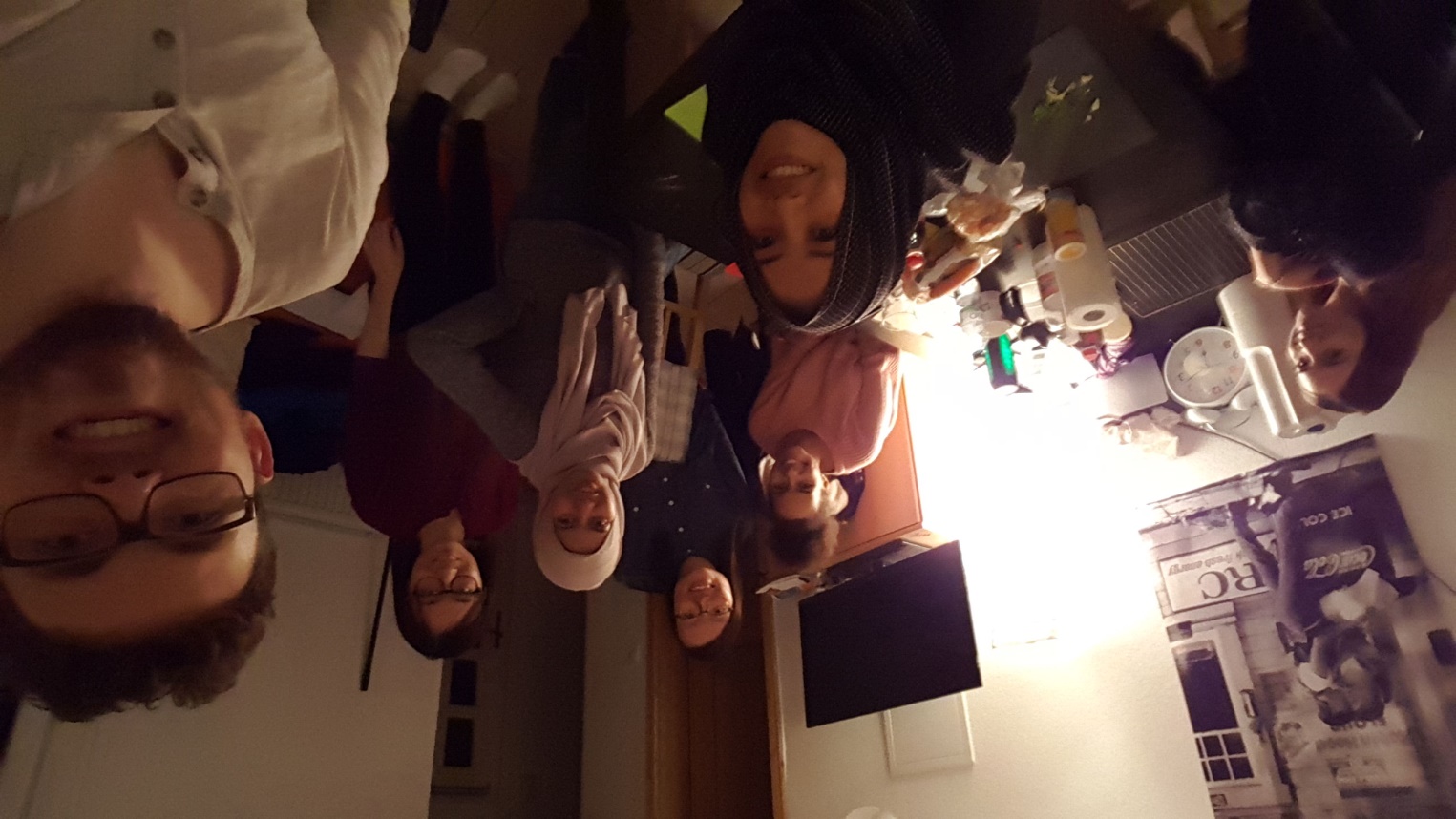 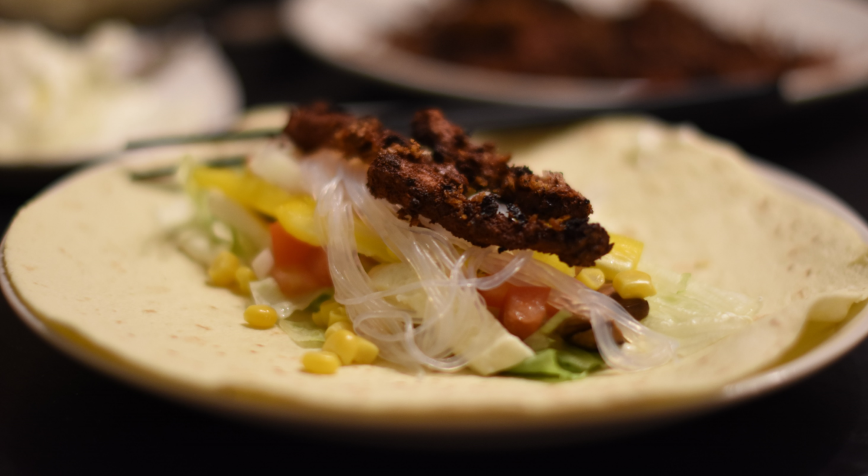 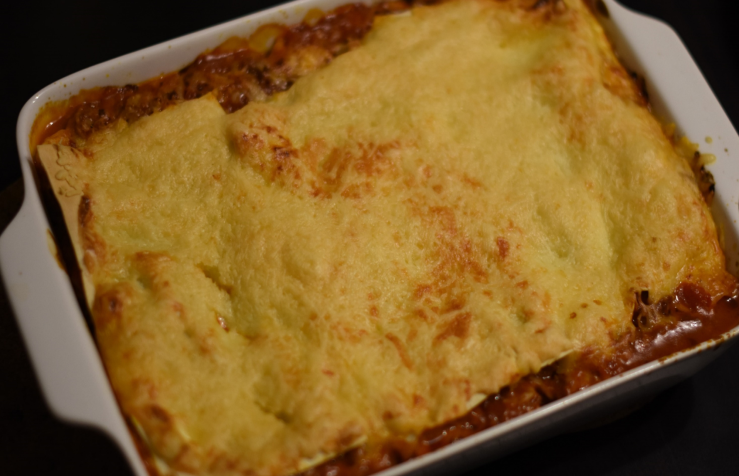 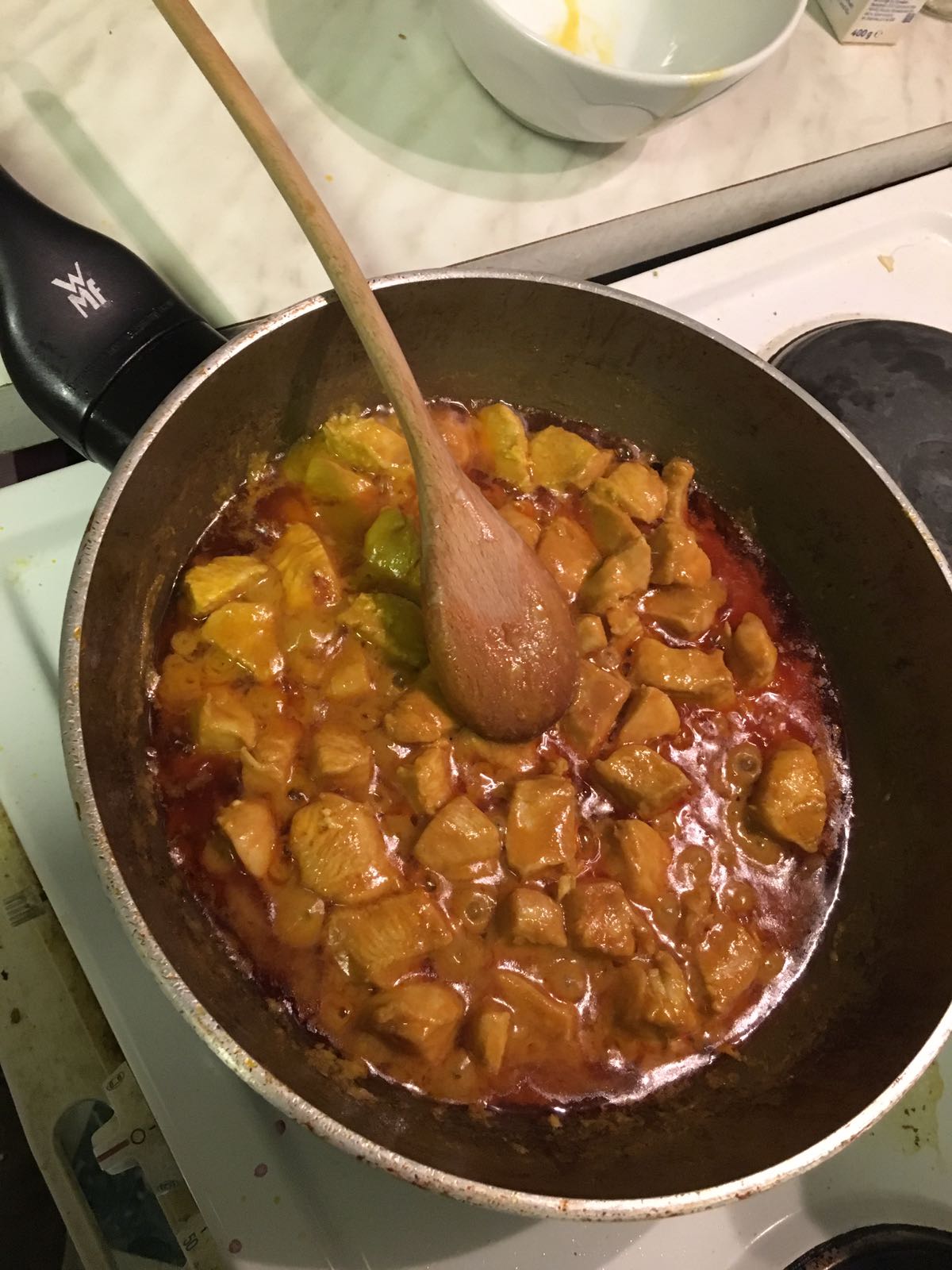 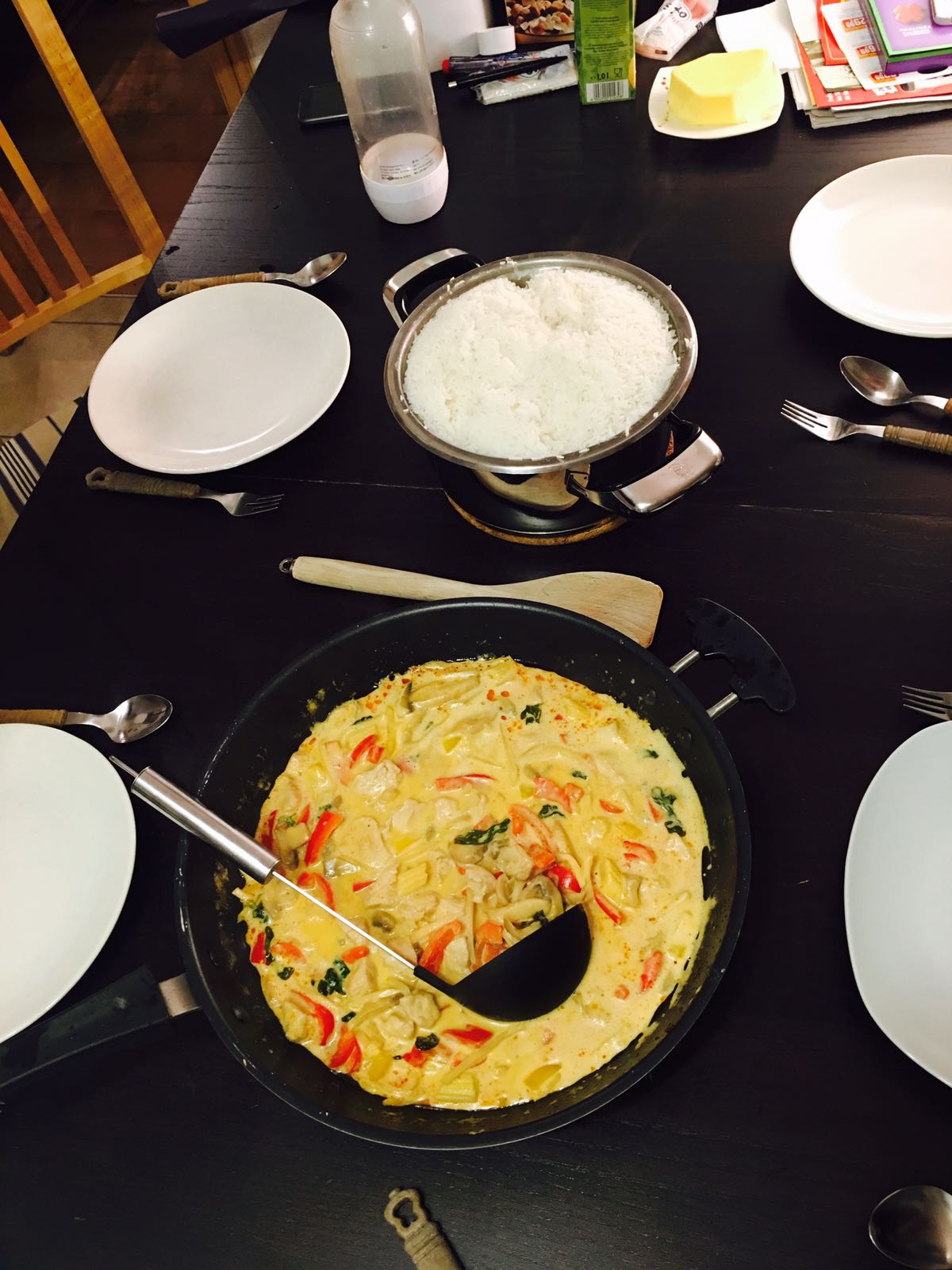 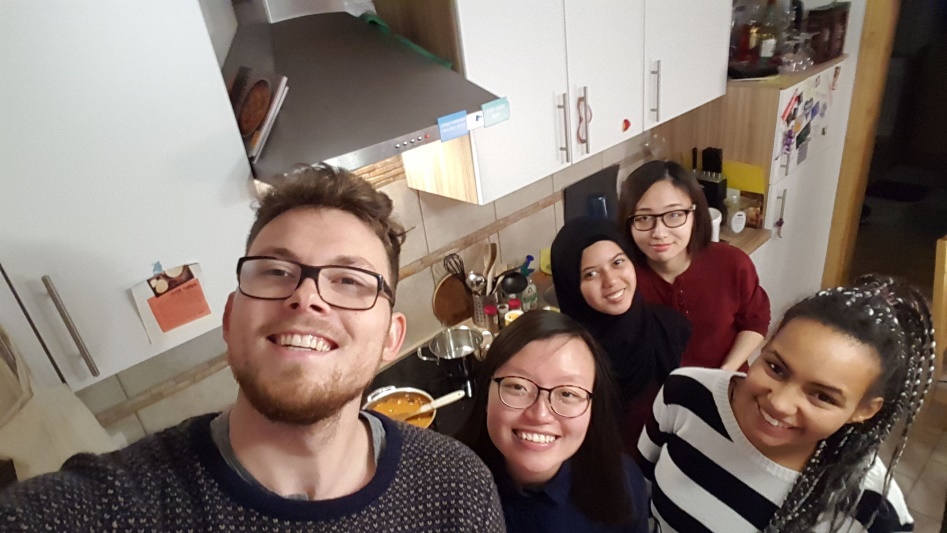 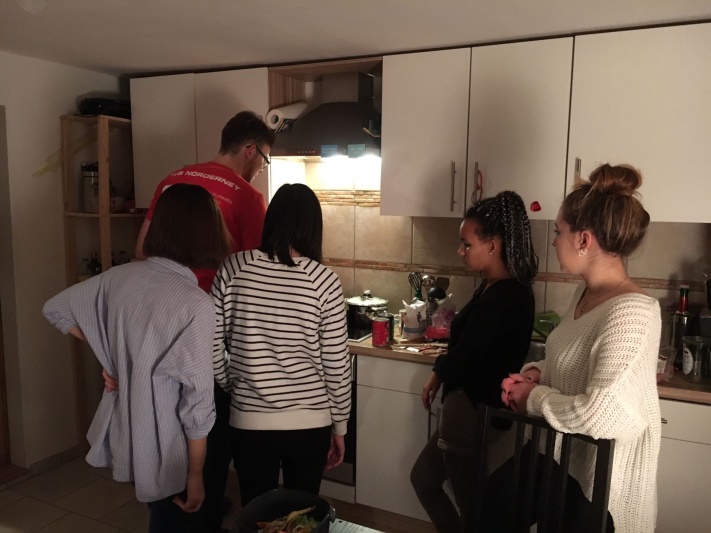 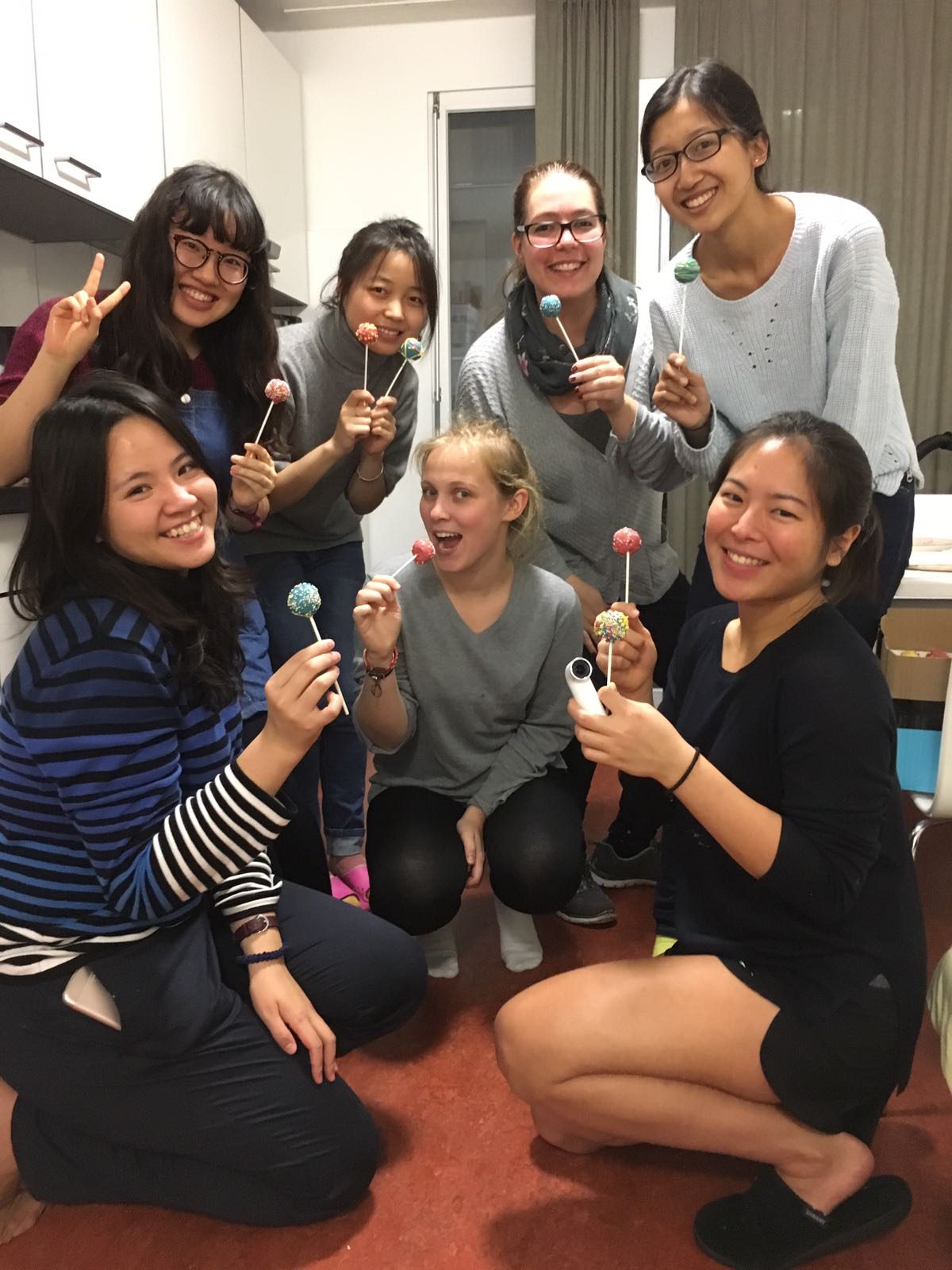 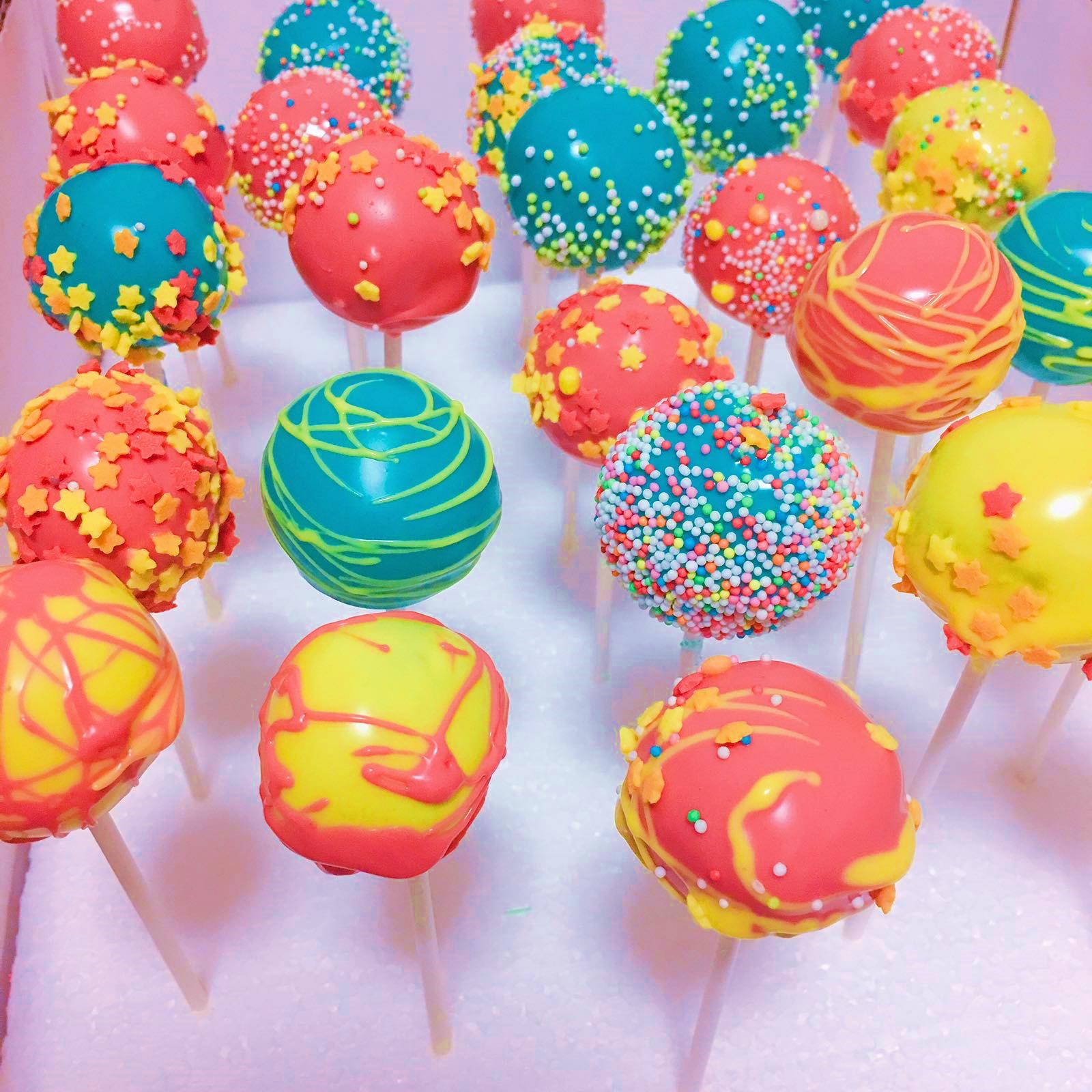 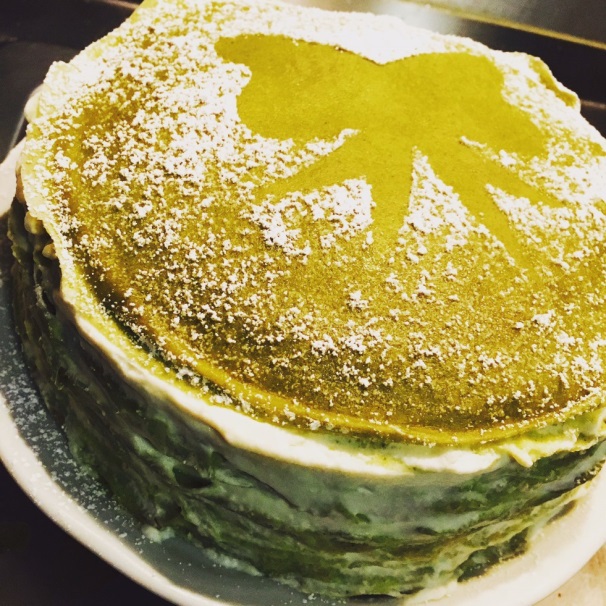 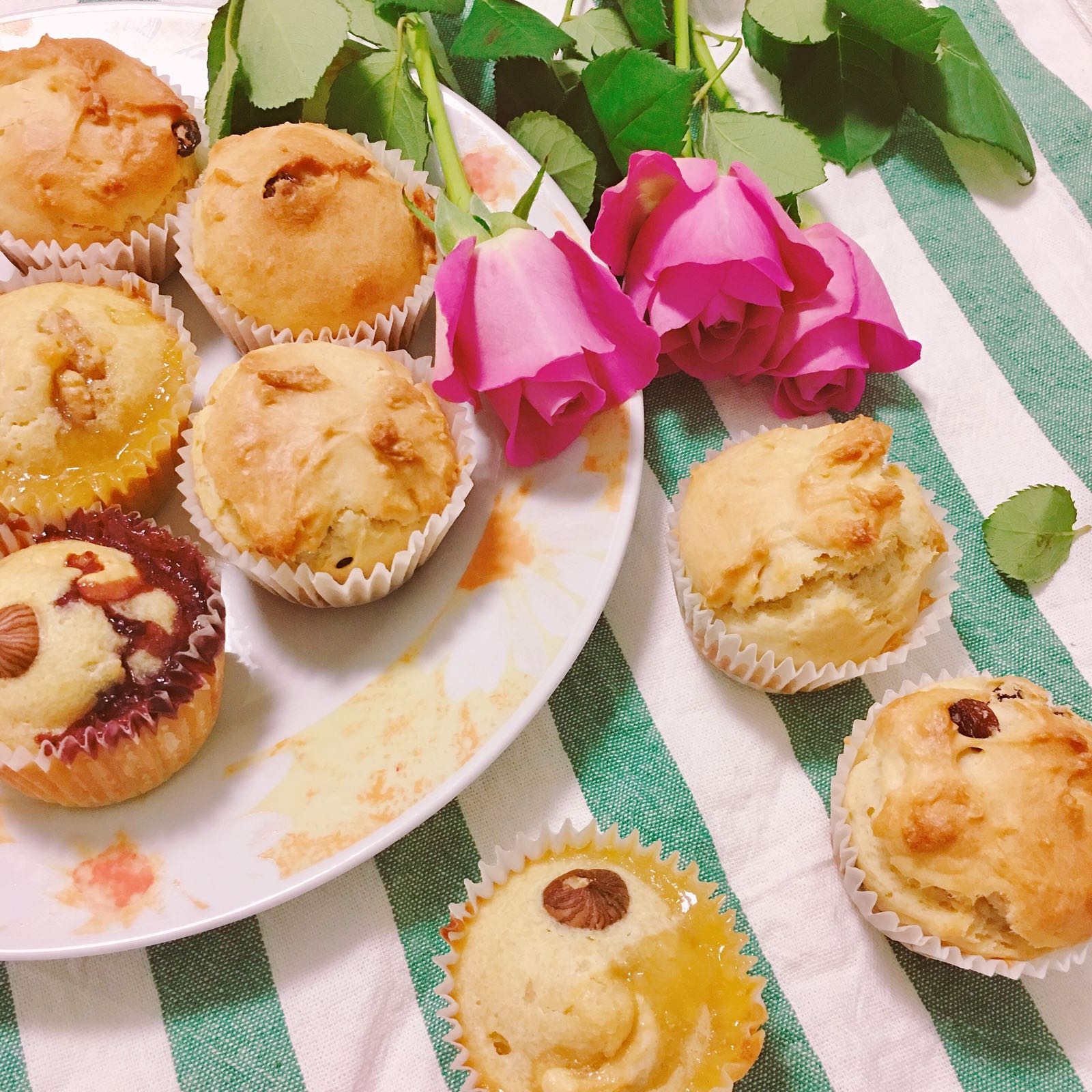 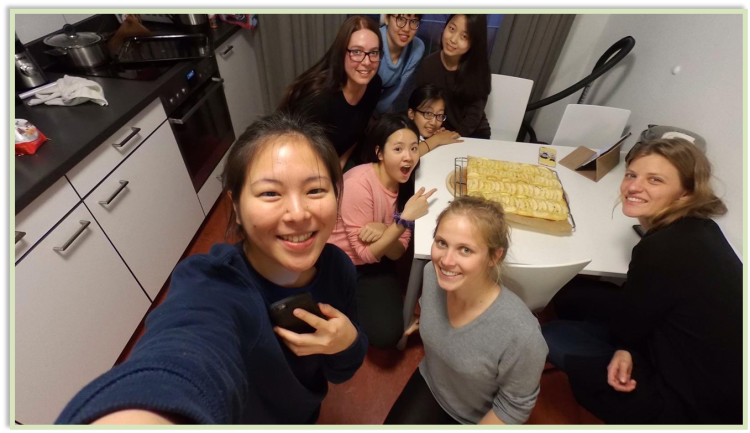 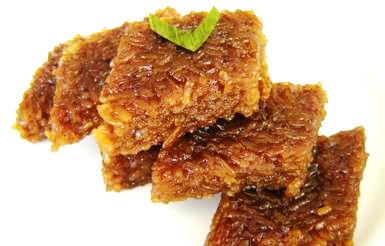 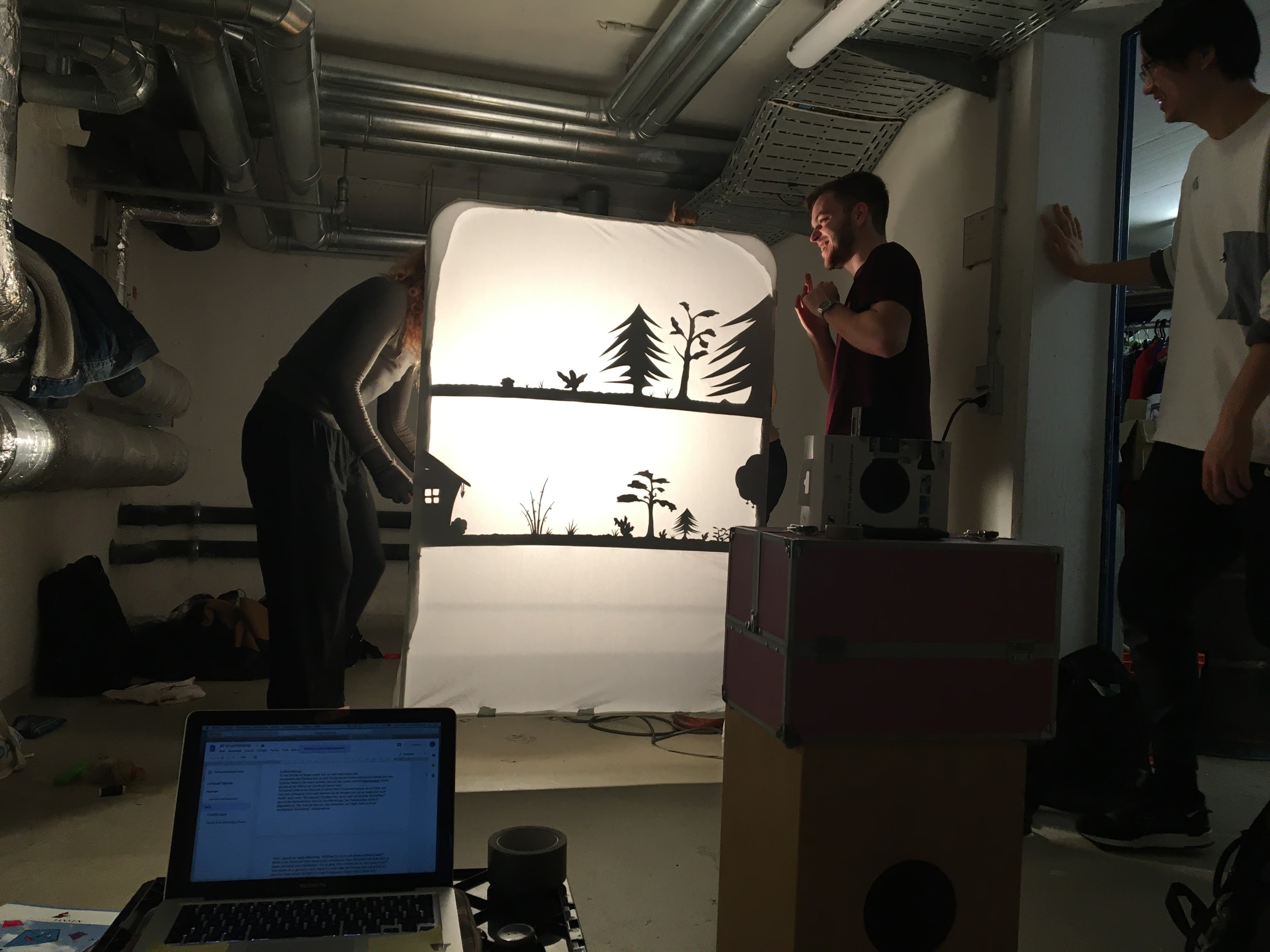 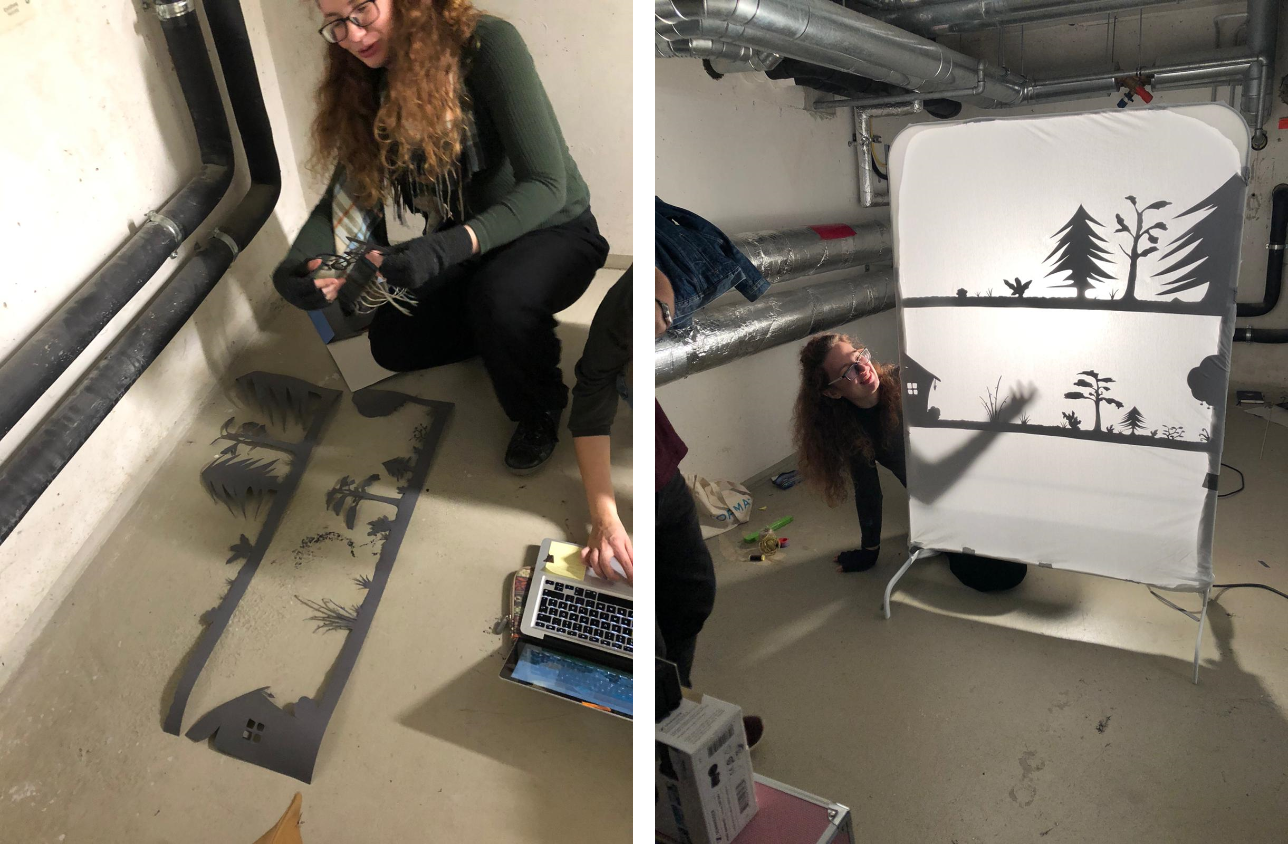 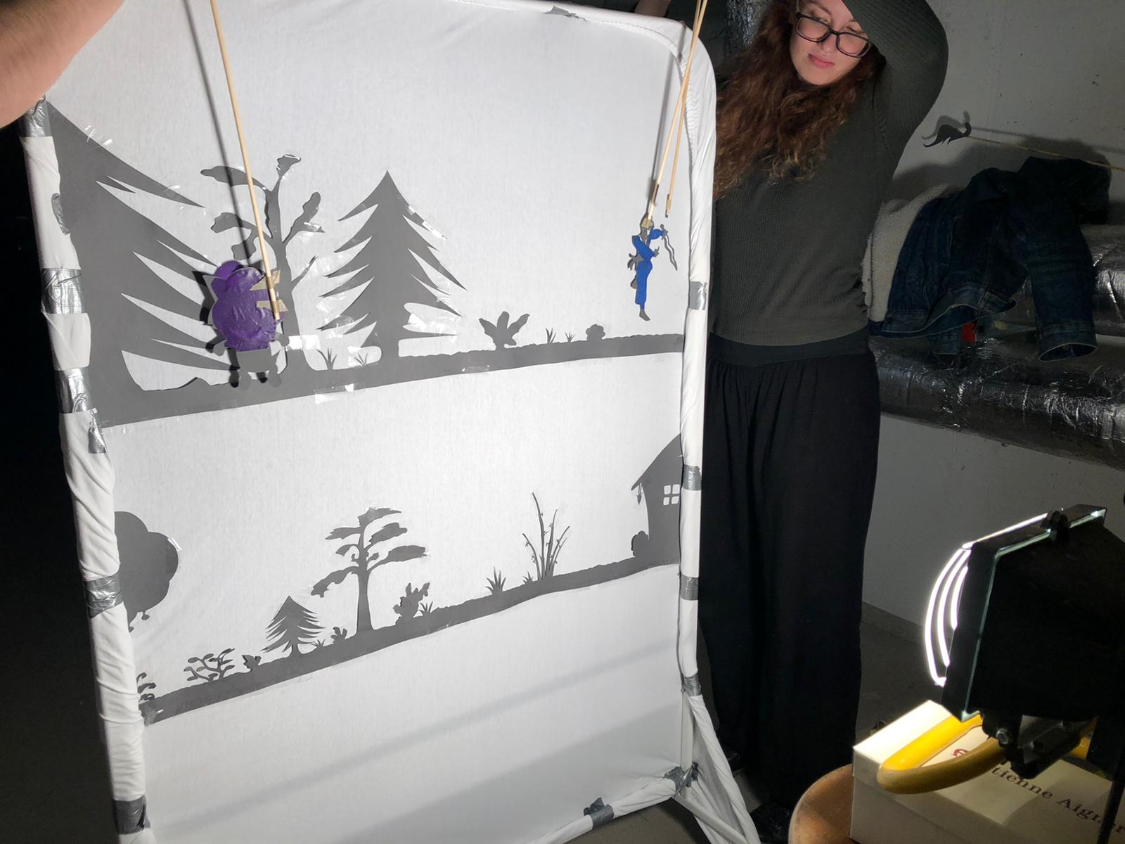 IKP Märchen und Sagen
BAC/BAS/WDT
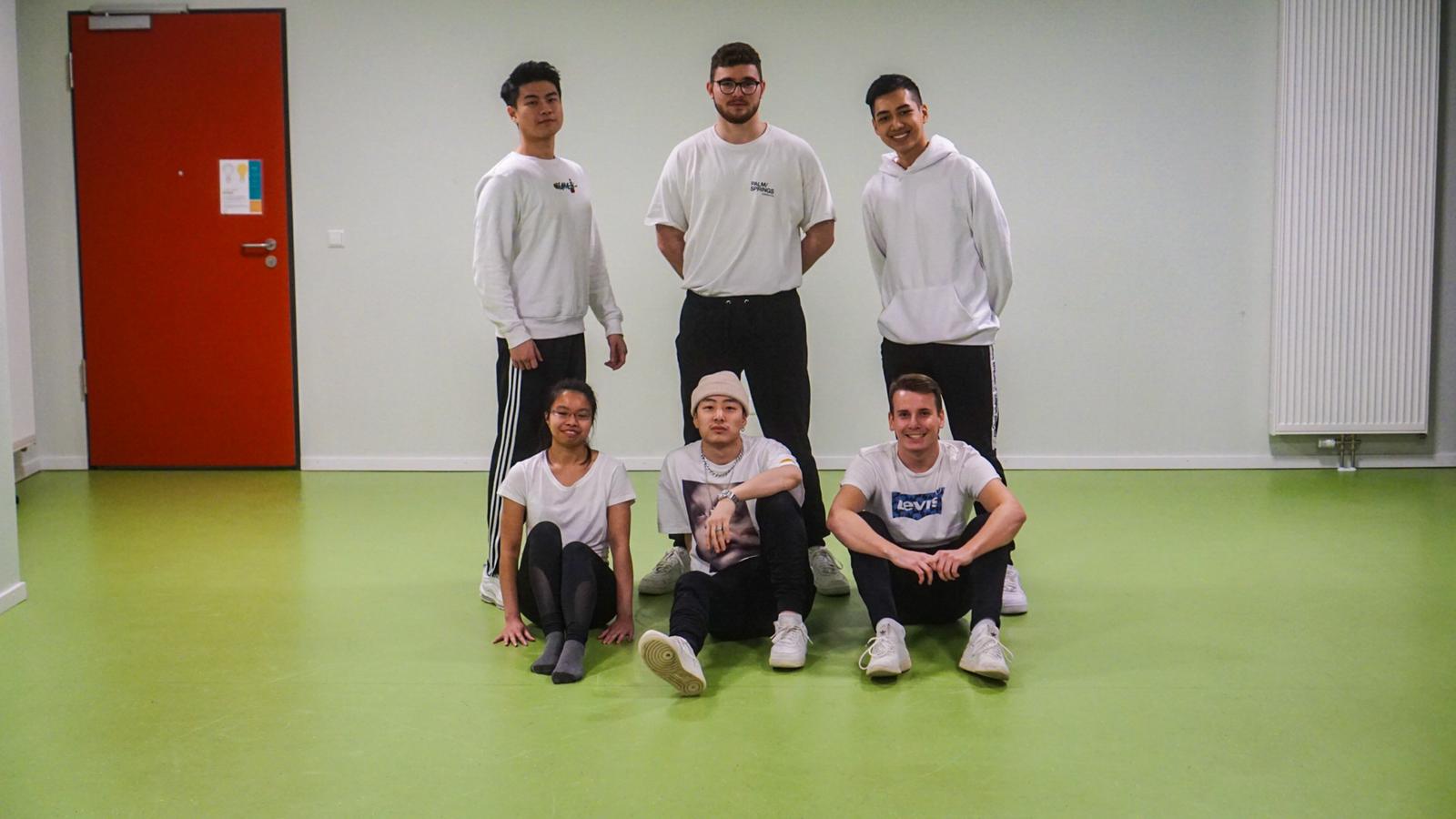 Musik und TanzHip-Hop
Interkulturelle Projektarbeit
Franziska Tschorn; Moritz Wittmann; Hieu Cao;Anh Thang Ninh; Wang Lee; Nicolas Solera
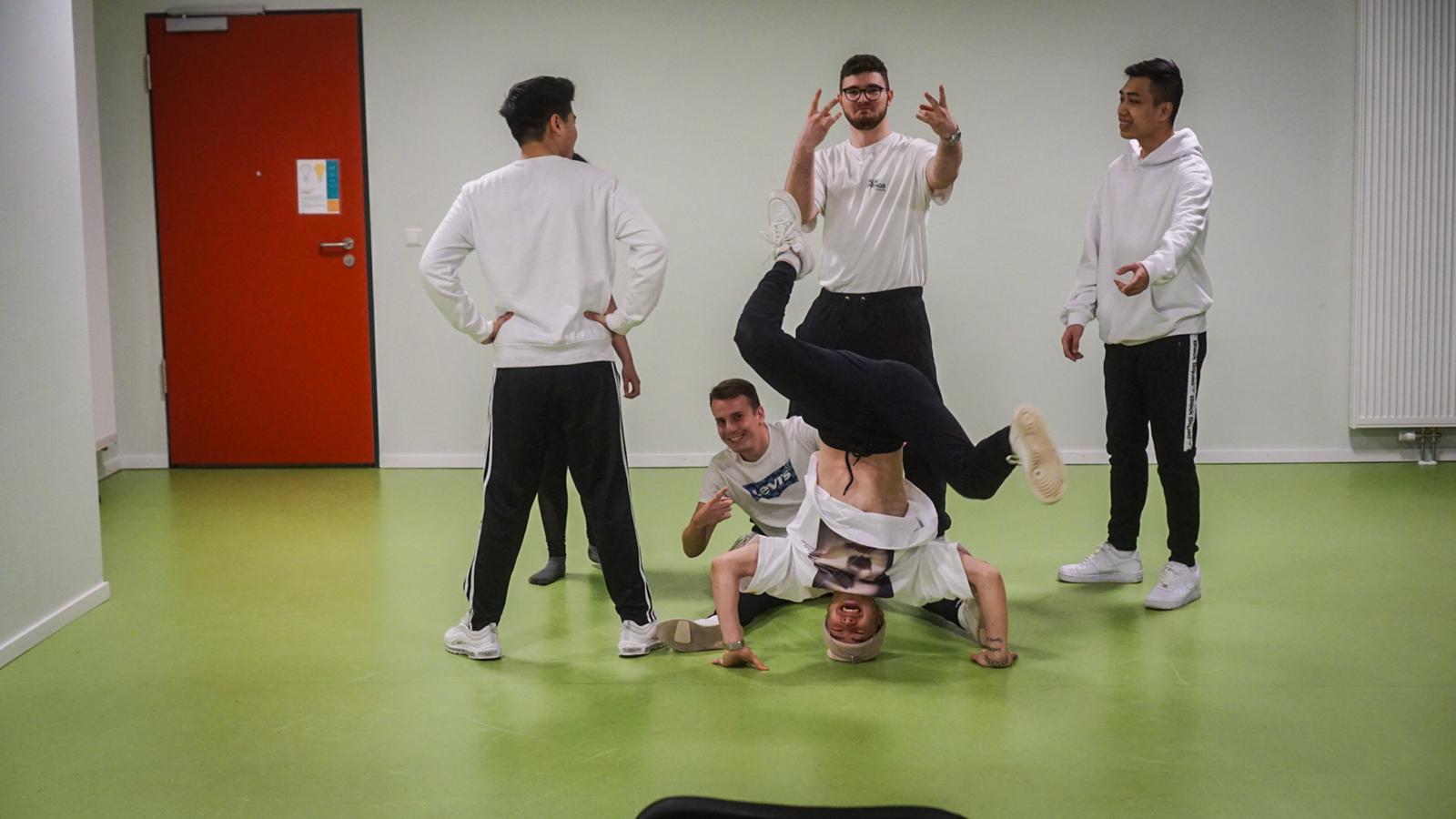 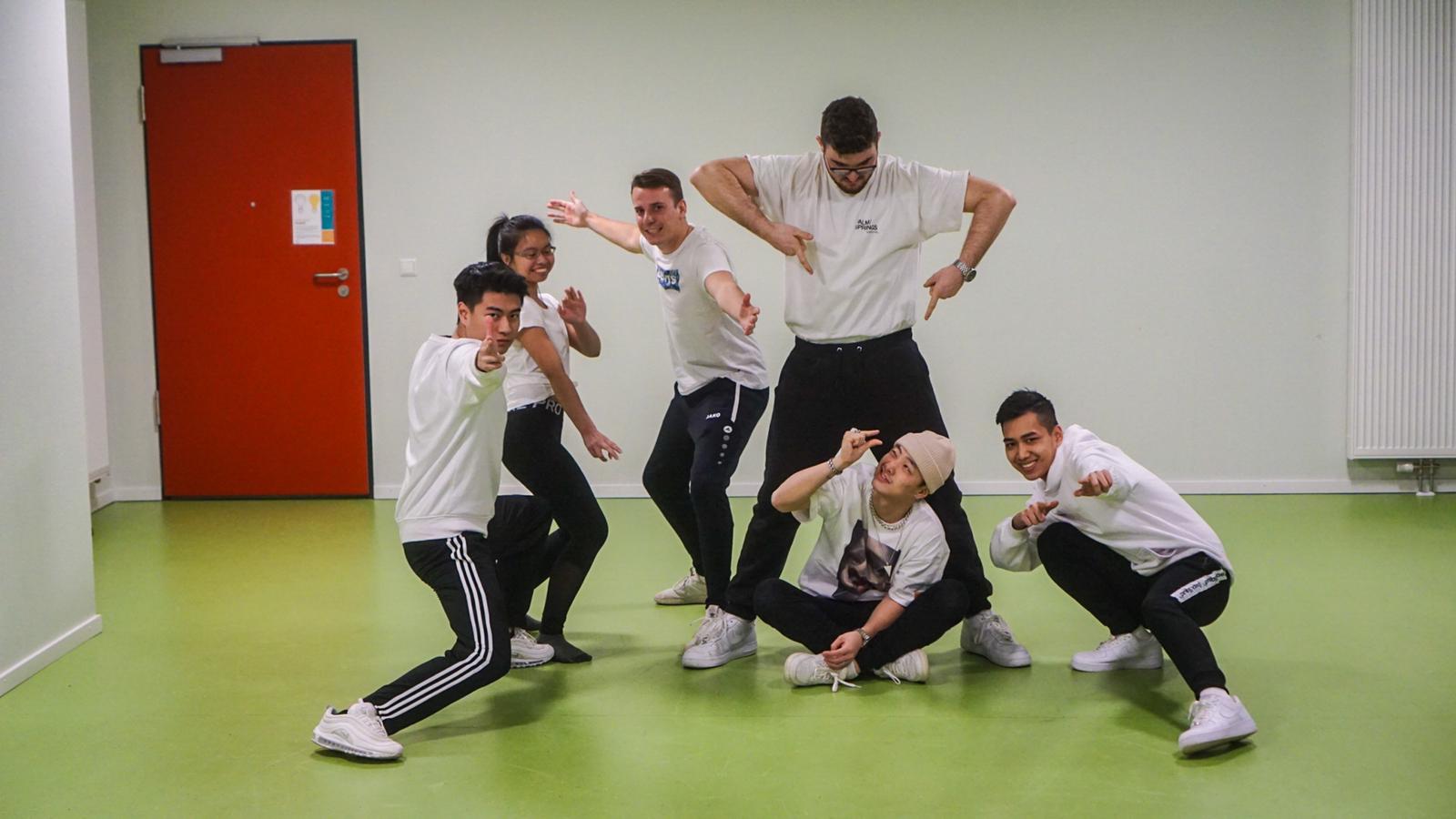 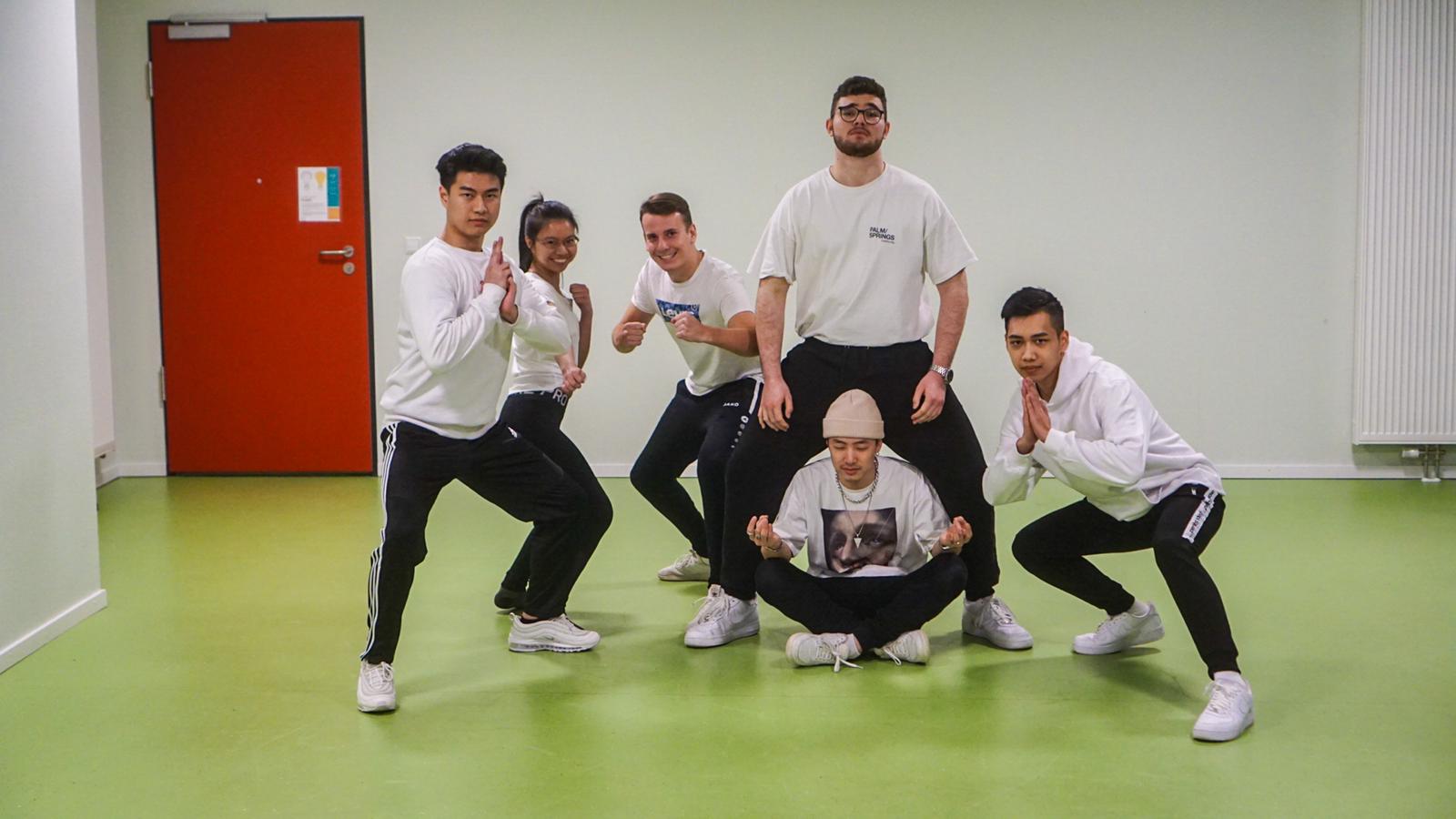 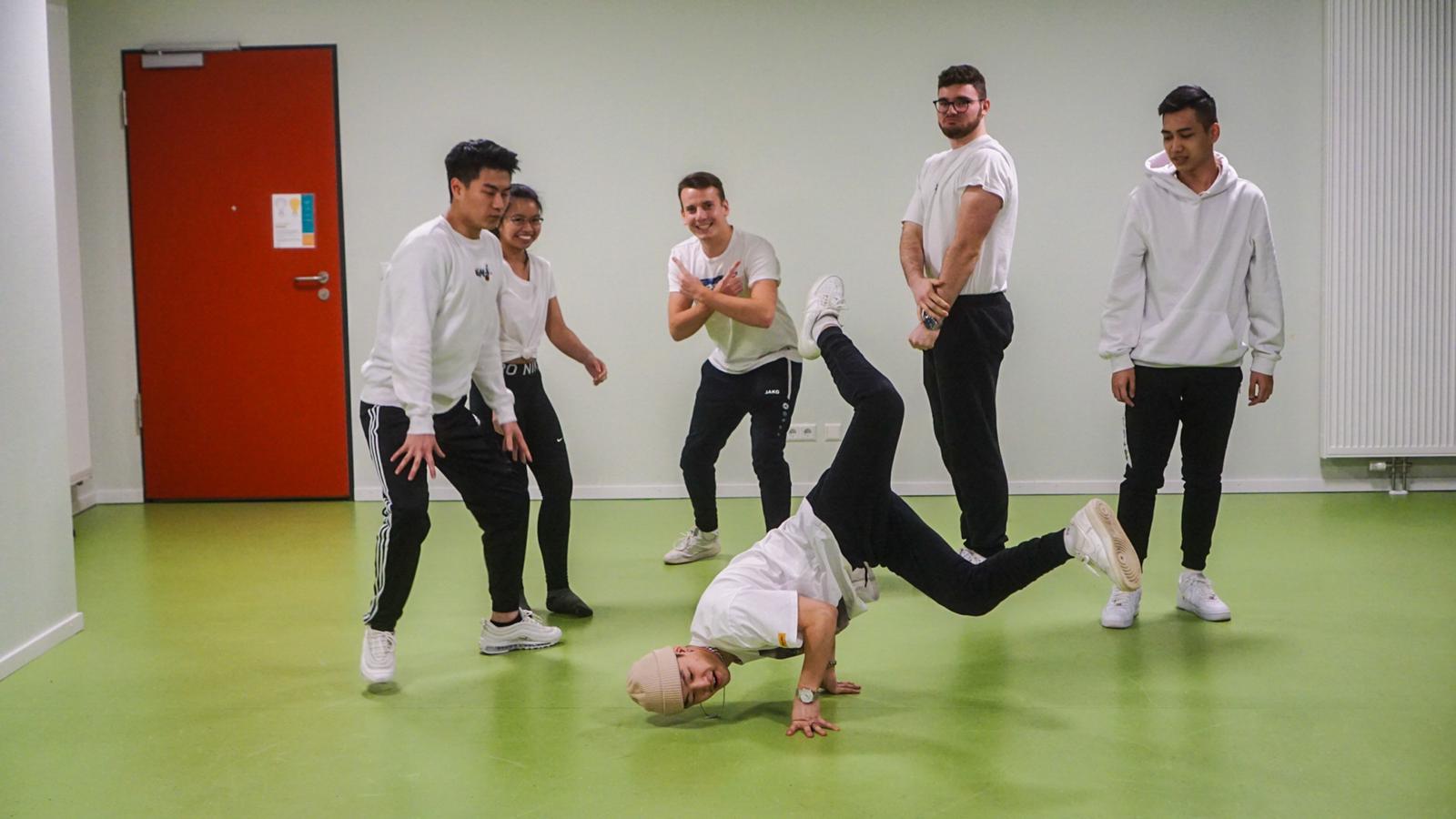 21.01.2020
Interkulturelle Projektarbeit; Hip-Hop
6
Kunstgruppe